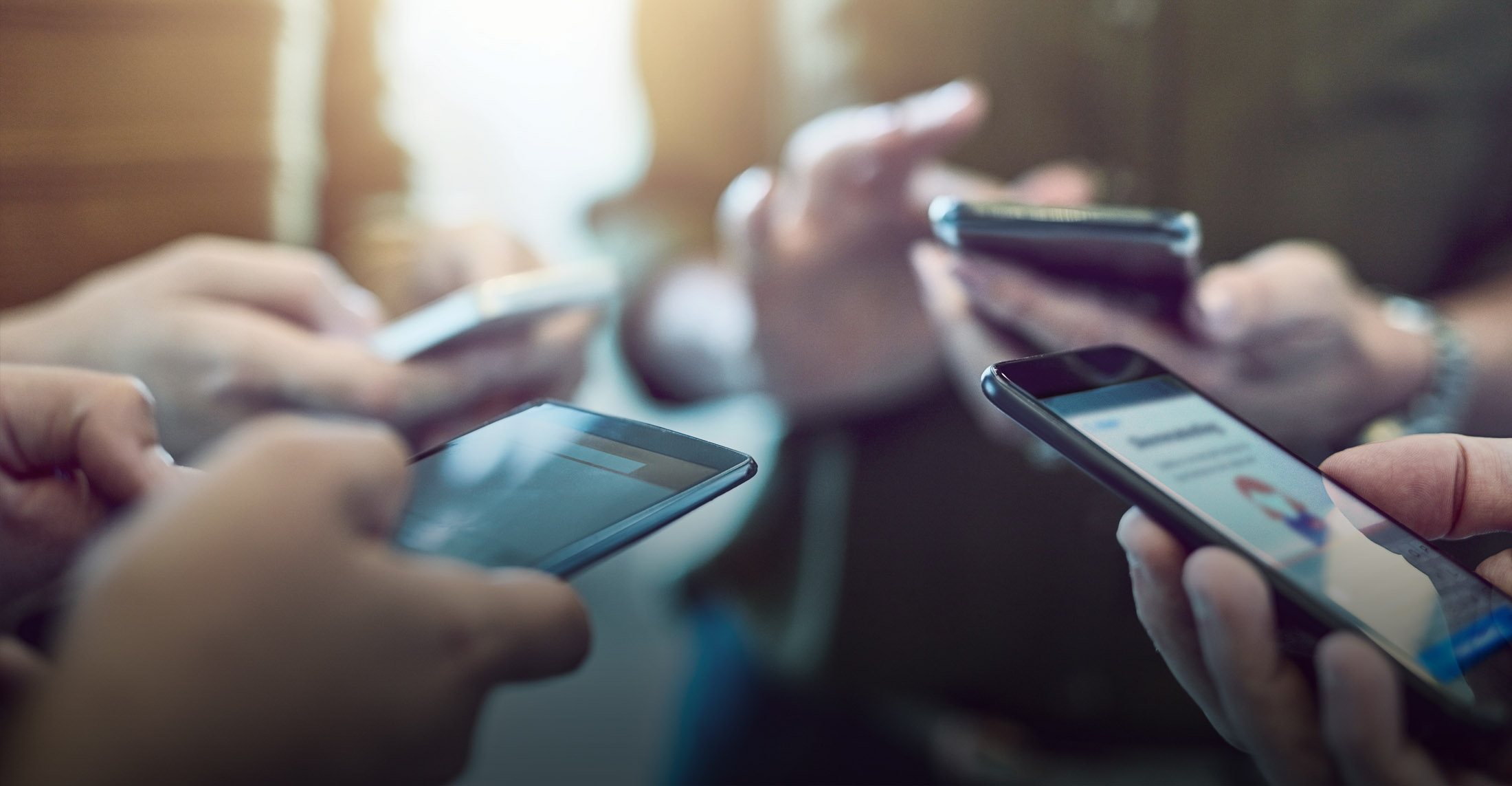 Brukerutvalgsmøte Juni 2022
Arbeids- og velferdsdirektoratet
Hans Christian Holte
Arbeids- og velferdsdirektør
Arbeids- og tjenestelinjen
Ytelseslinjen
Økonomilinjen
Partnerskapet/
sosiale tjenester
NAV-Kontor, NAV Arbeidsrådgivning, NAV Arbeidslivsenter, NAV Hjelpemidler
NAV Klageinstans, NAV Arbeid og ytelser, NAV Familie og pensjon, NAV Kontroll
Økonomienheter
NAV Kontaktsenter
Samhandlere
Brukere
Arbeidsgivere
Brukerhenvendelser 2021
Chat og chatbot
1 020 886
Telefon
3 433 461
Skriv til oss
952 119
Stillingsregistrering
549 218
367 122 (2020)
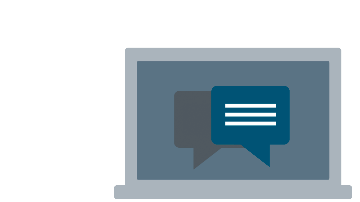 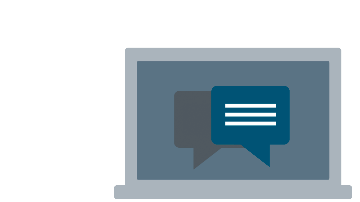 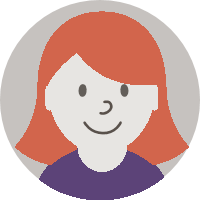 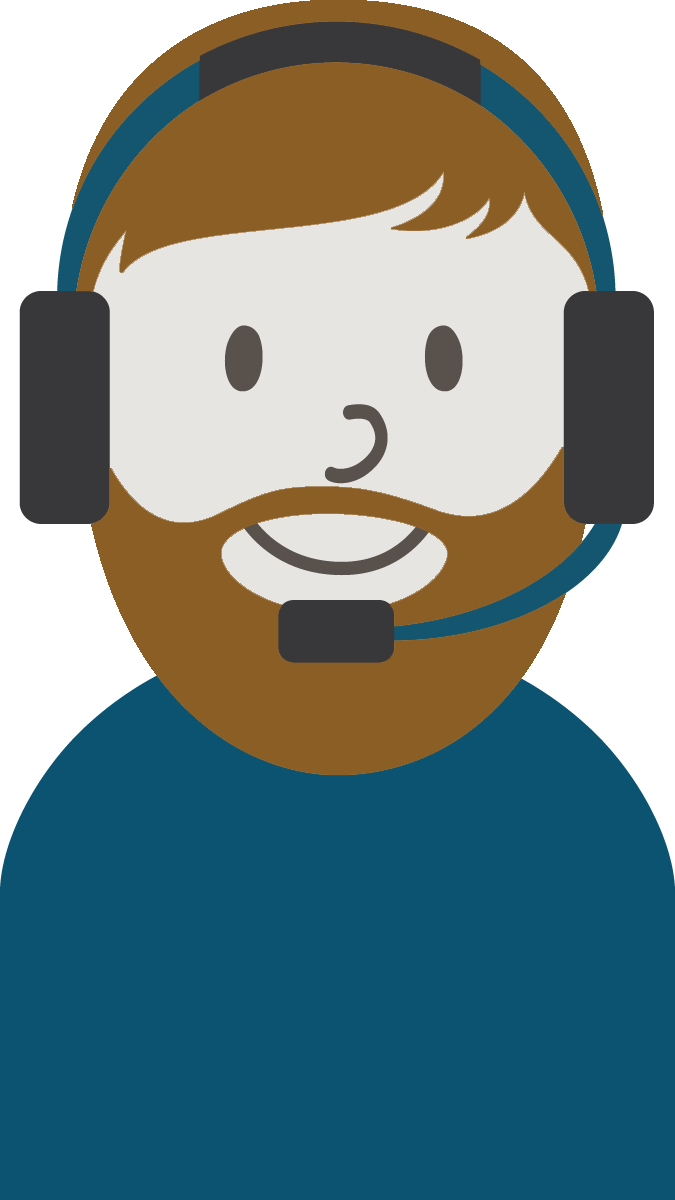 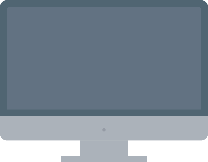 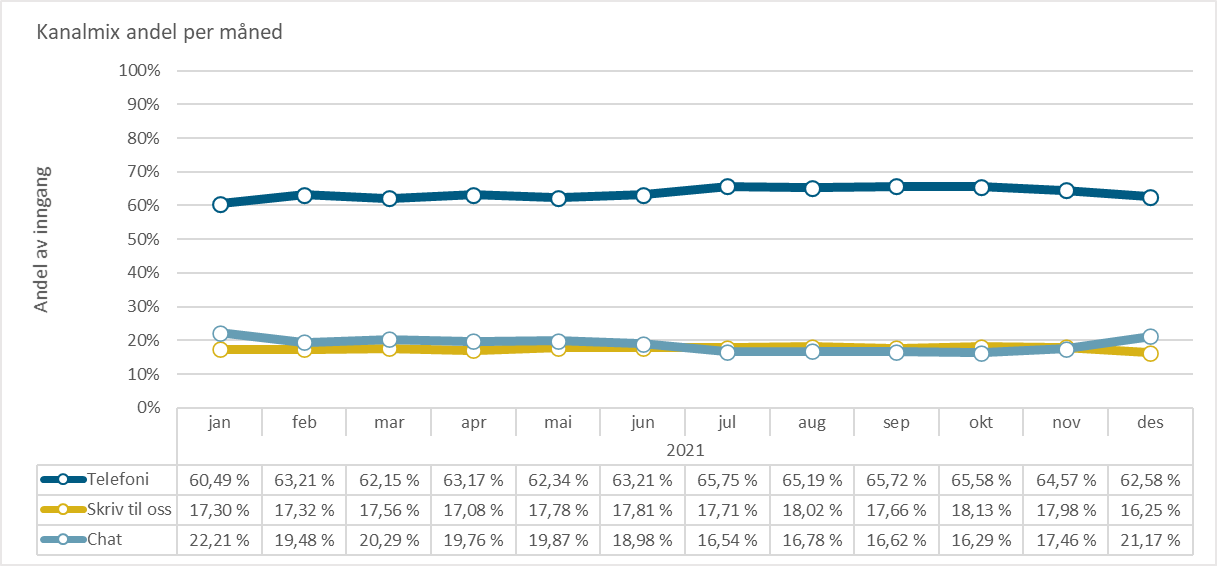 Totalt 5.411.809 brukermøter på telefon, skriv til oss og chat
I 2020 gjorde kanalmiksen store dreininger mot en mer skriftlig kommunikasjon. I 2021 har kanalmiksen vært stabil på samme nivå.
NKS sine serviceløfter
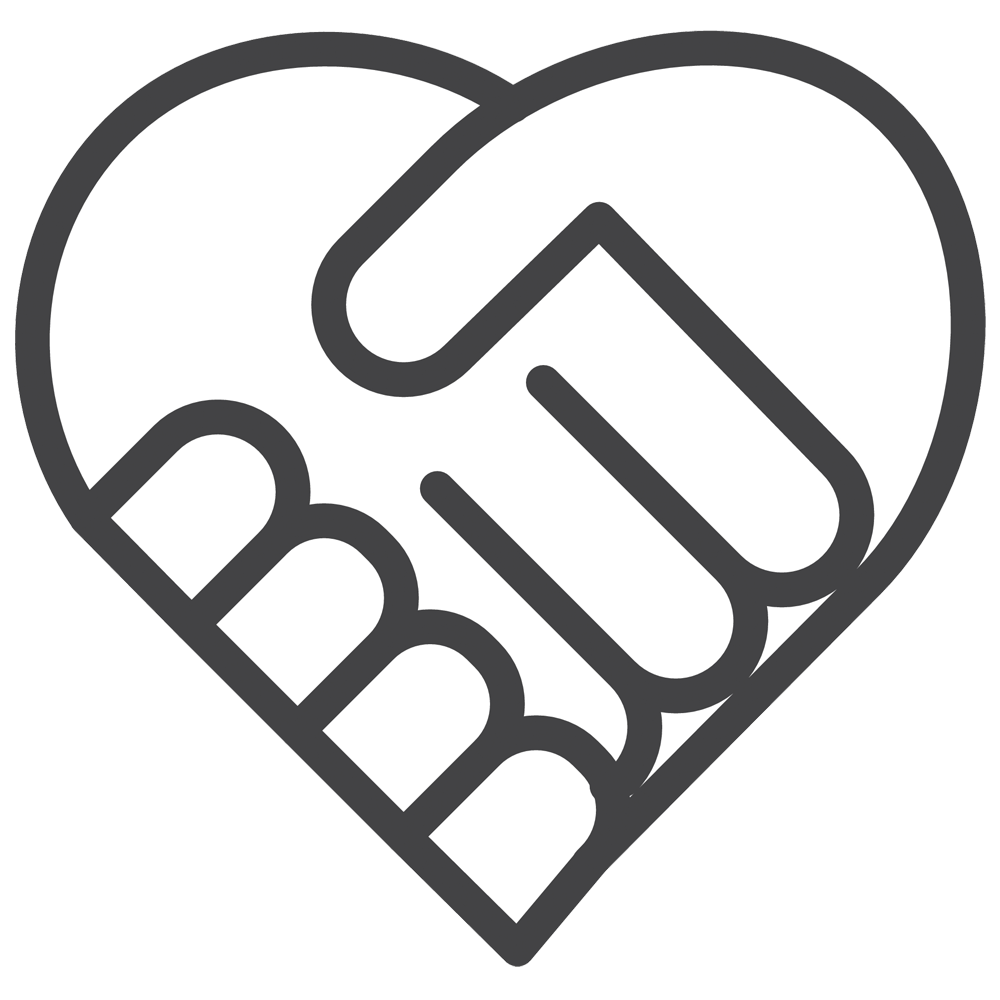 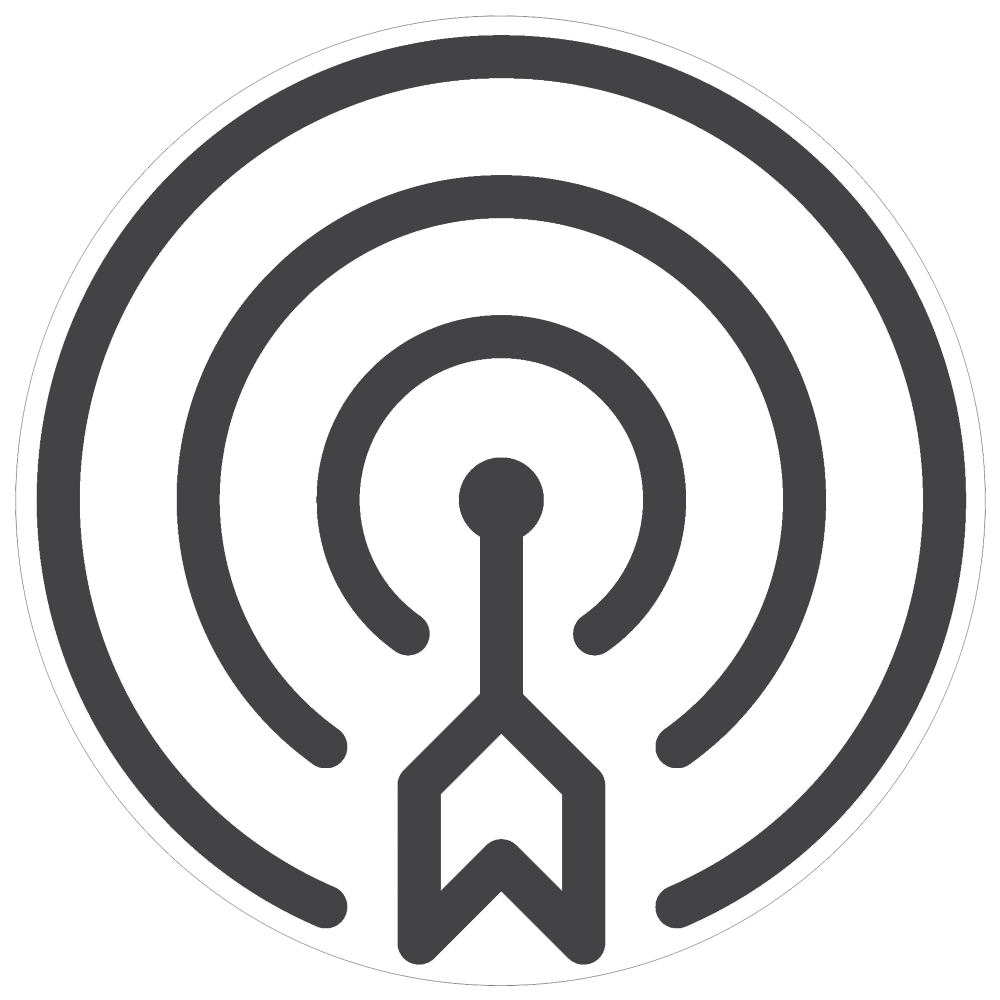 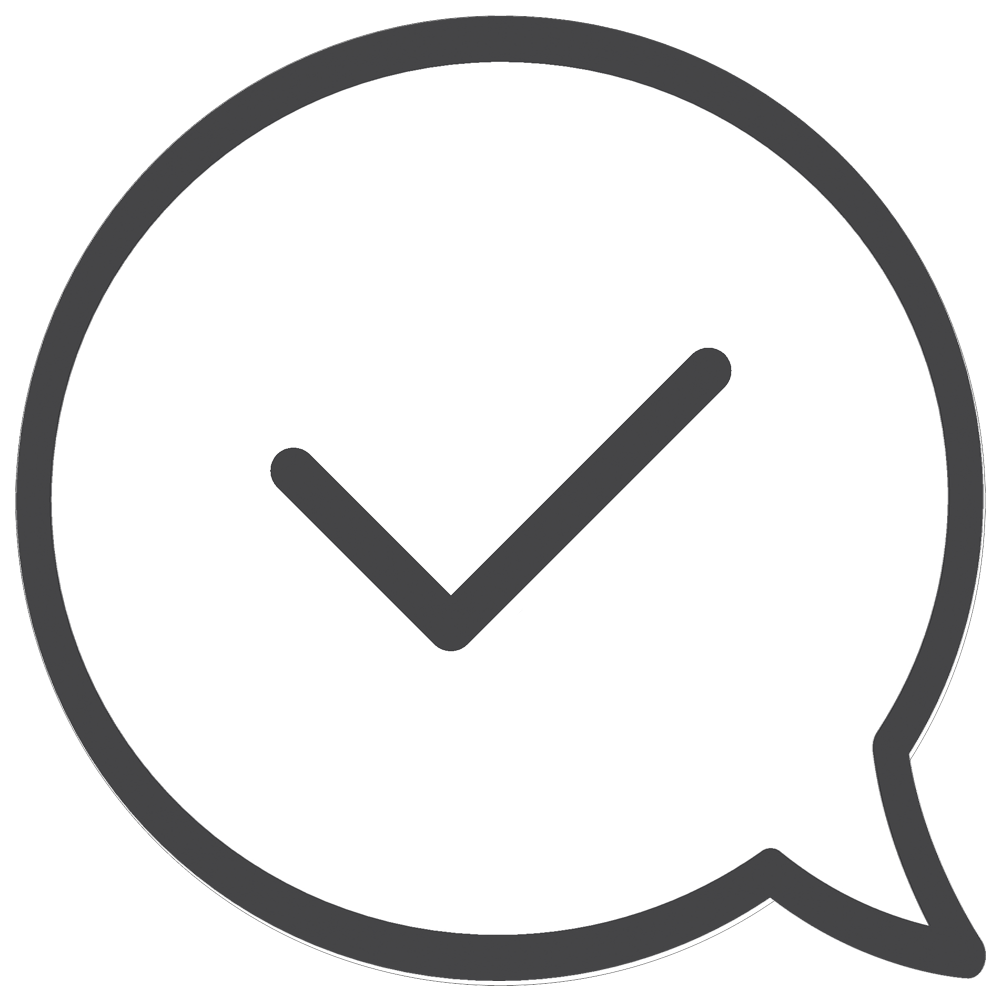 Jeg skal møte deg med 
respekt og høflighet
Jeg skal gi deg riktig veiledning 
i rett kanal
Jeg skal avklare effektivt sammen med 
deg hva du trenger hjelp til
Ble du møtt på en hyggelig måte?
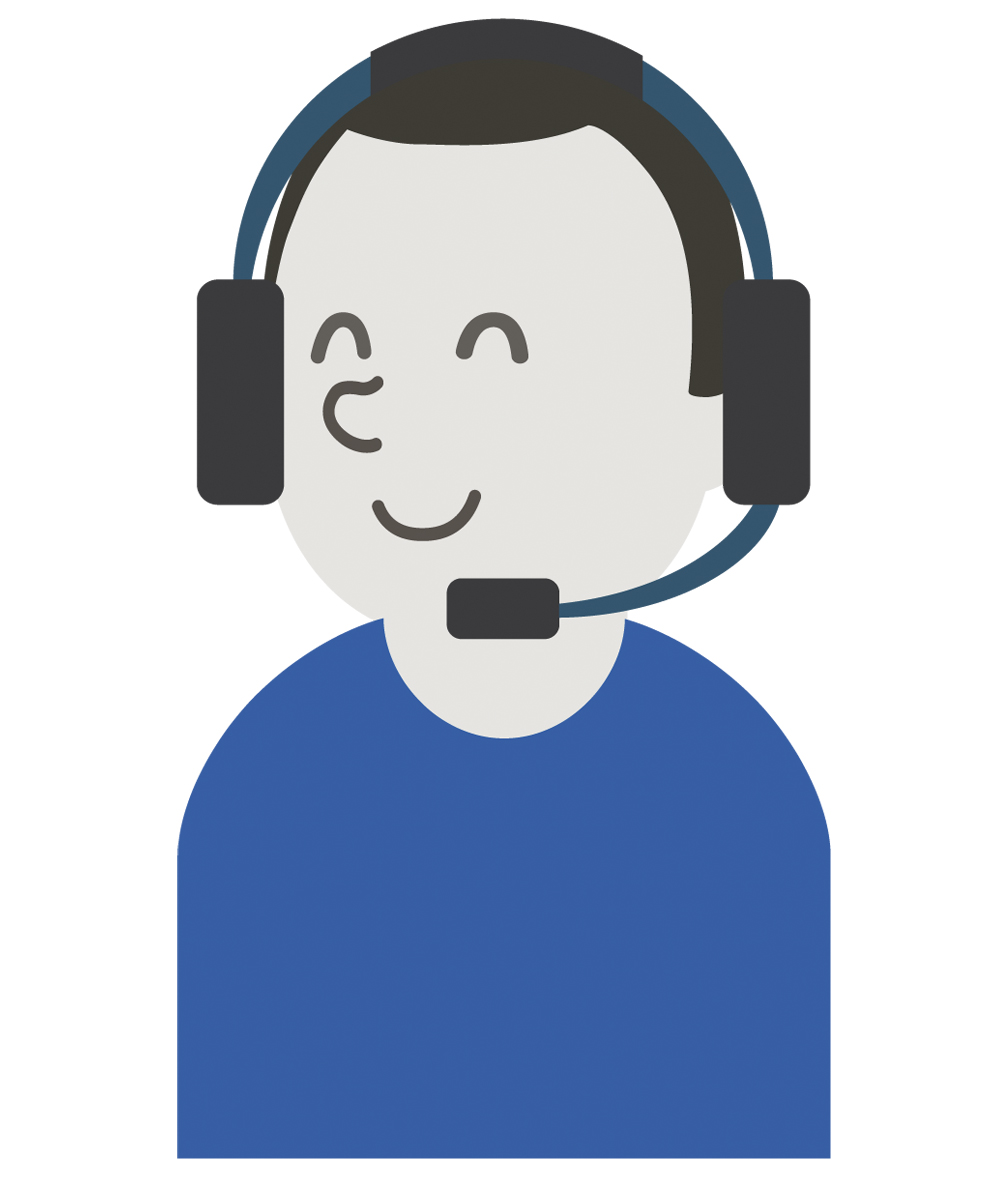 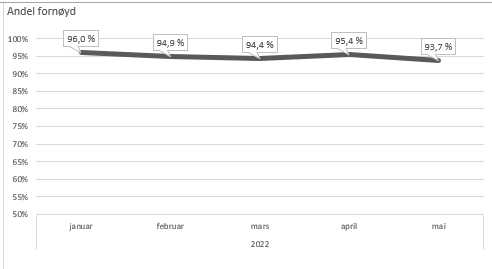 12 000 utsendelser 
Ca 4500 svar per måned
Vi skaper gode brukermøter
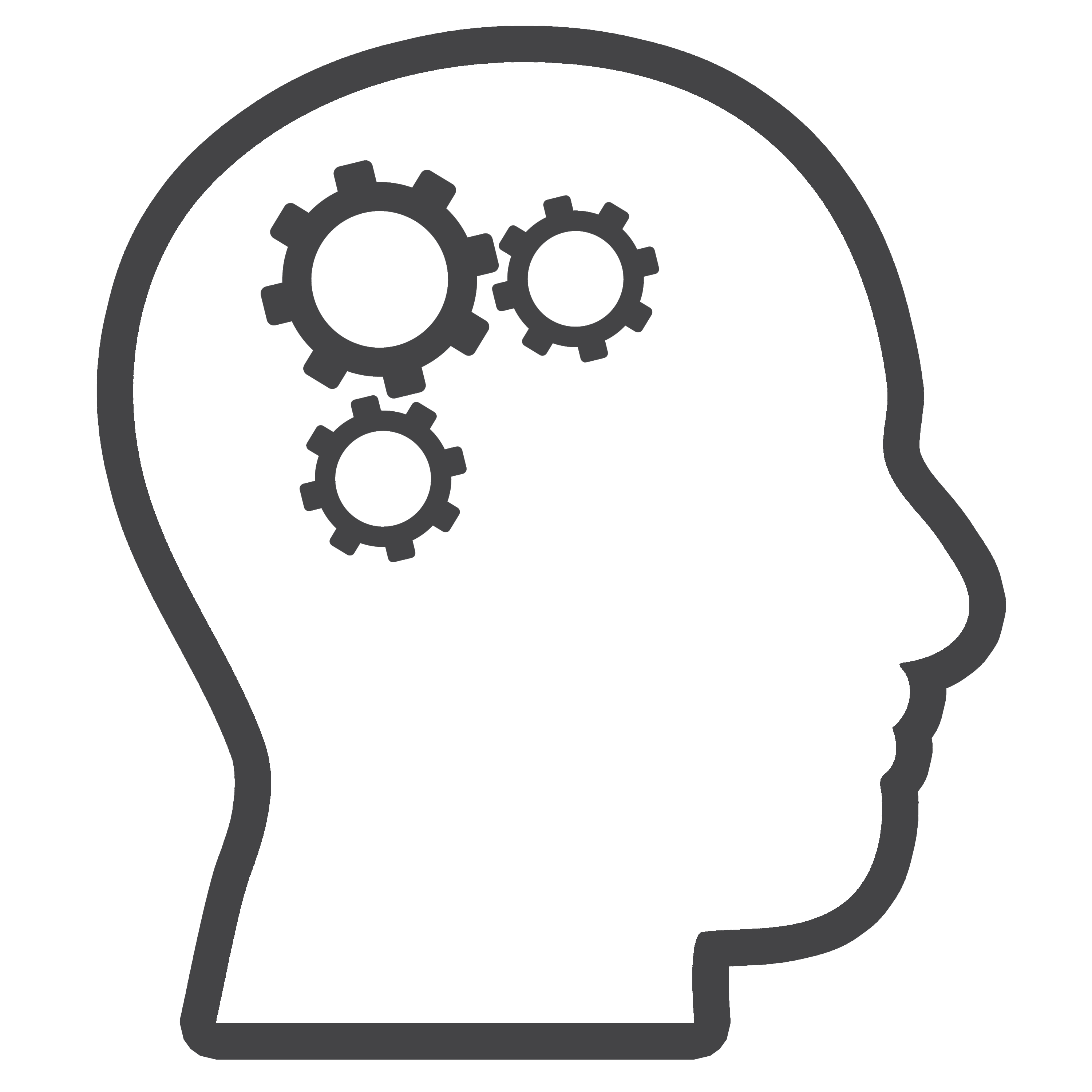 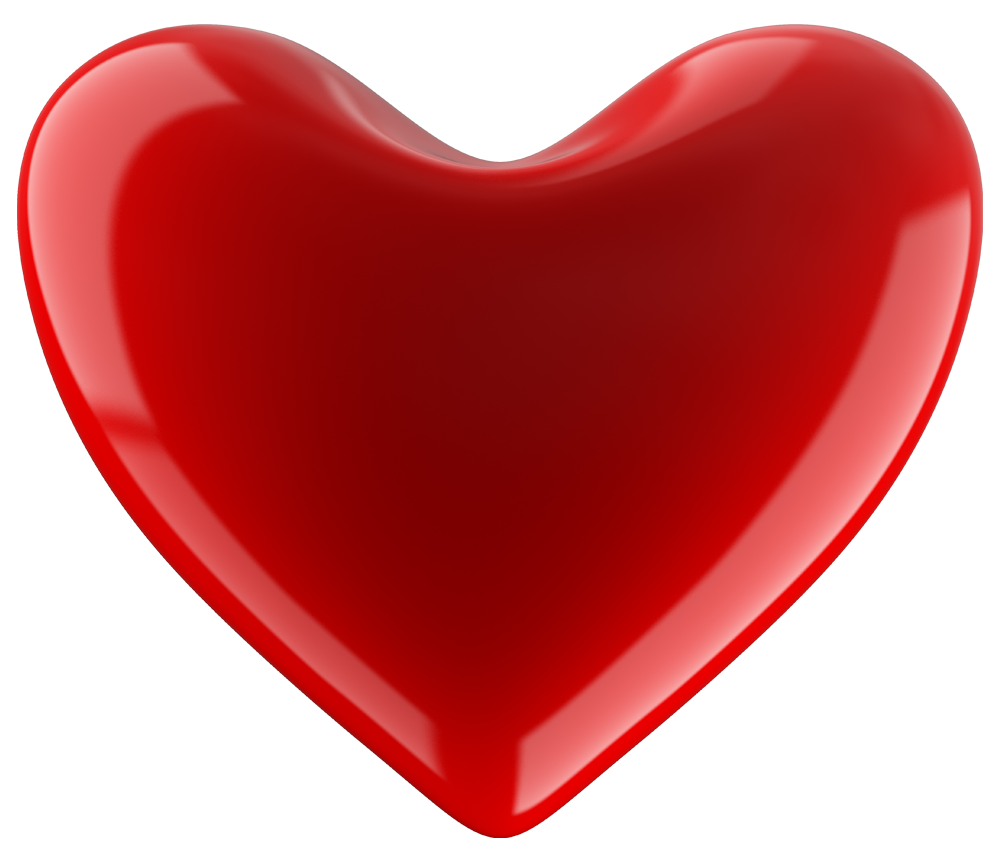 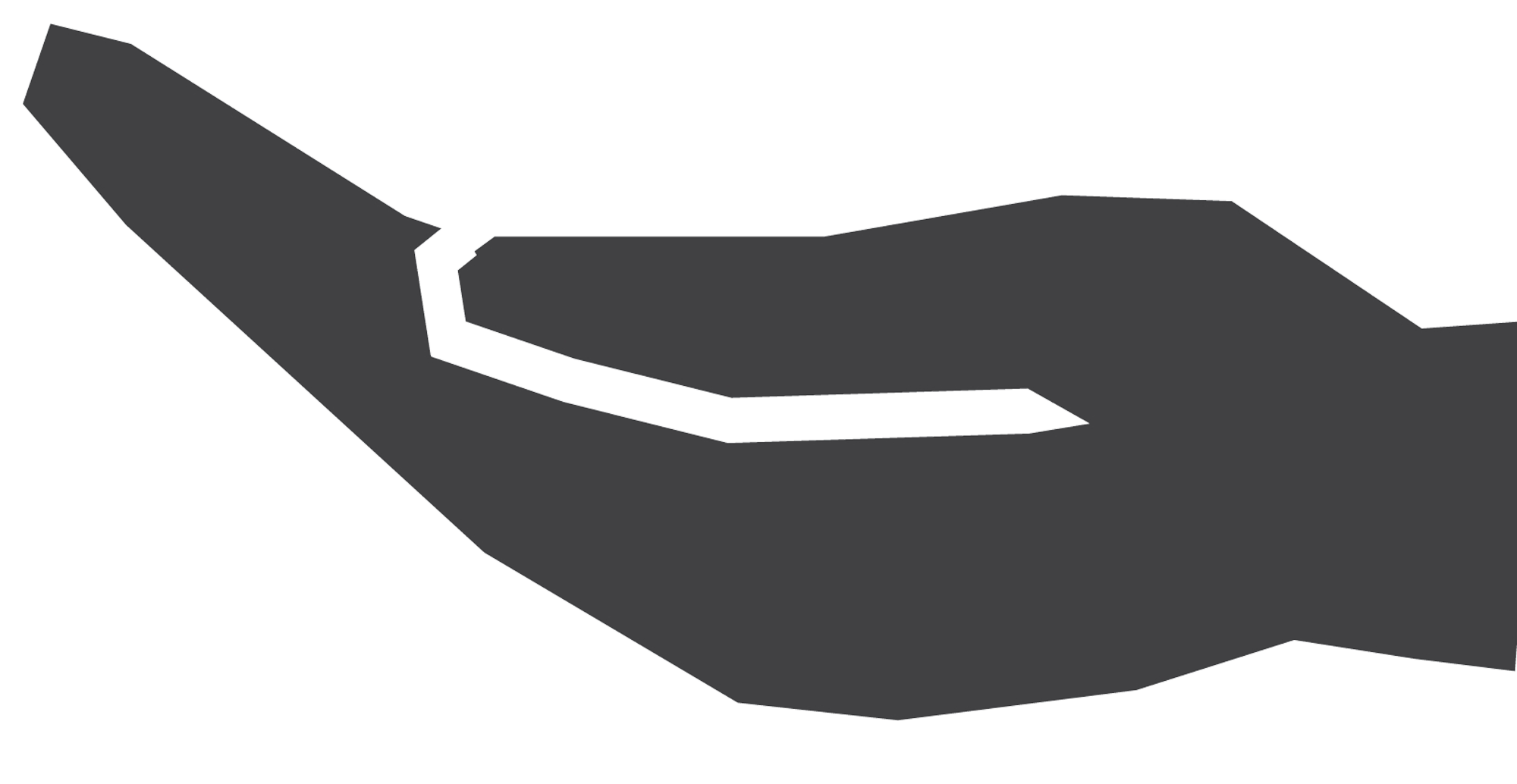 Hjerte
Hode
Hånd
Vi gir bruker konkrete opplysninger om saken
Vi viser empati og forståelse
Vi gir bruker løsningsalternativer ut fra sin sak, uten å gi urealistiske forventninger
Fikk du svar på det du lurte på?
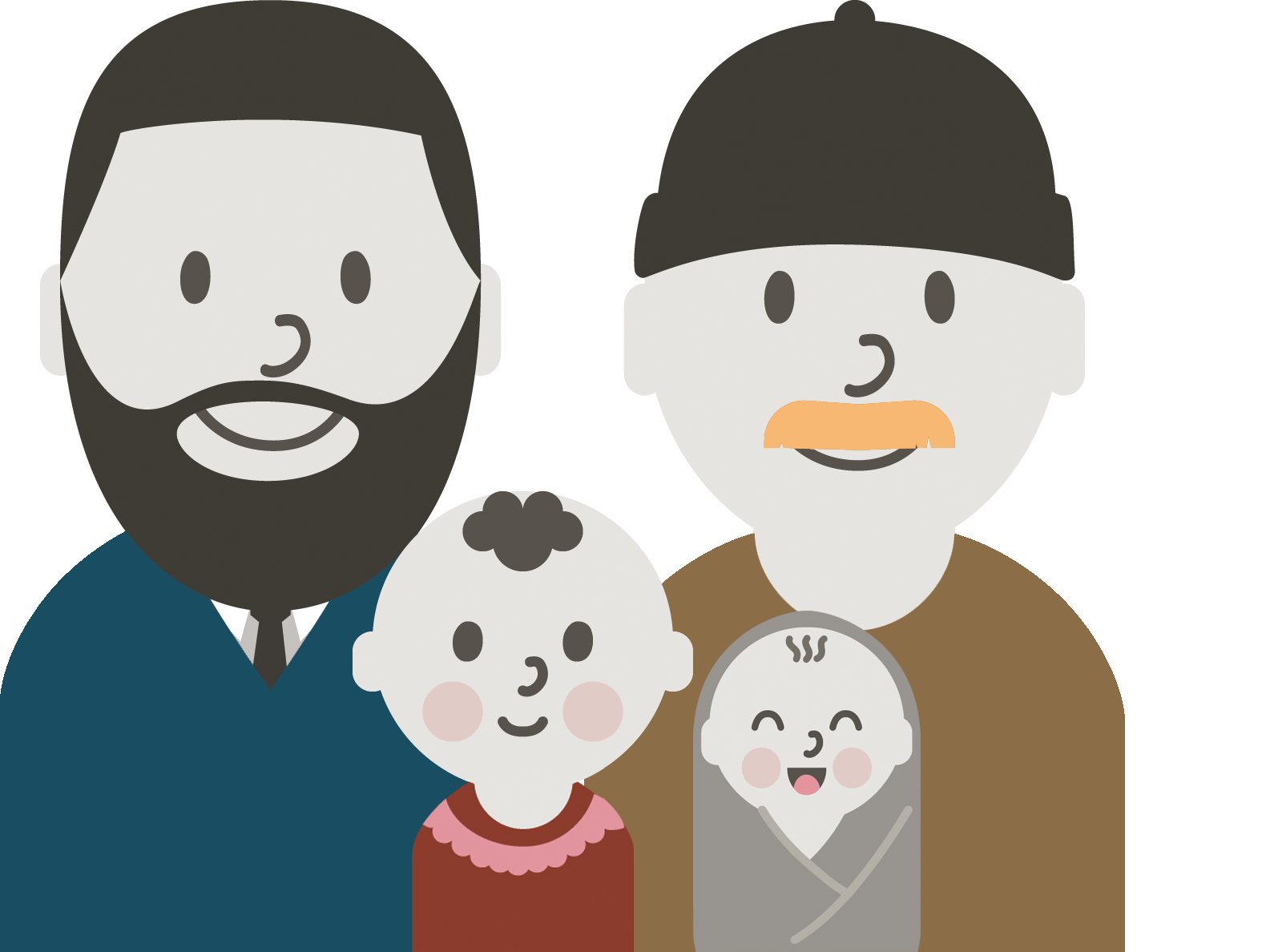 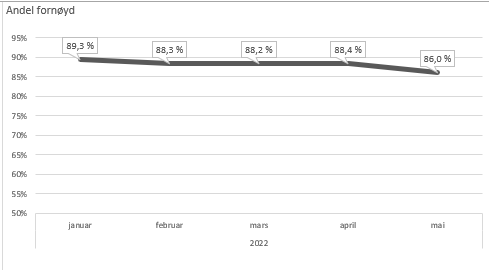 12 000 utsendelser 
Ca 4000 svar per måned
Aktuelle utviklingstrender for NAV Kontaktsenter de neste årene
Bruker blir mer digital 

Fremtidens møteplasser
Endret kanalmiks 
Dulting til riktig sted for service 
Automatiserte brukermøter
Fokus på grupper som ikke er digitale
Vi retter fokus mot bærekraftig utvikling og personvern

Nye digitale verktøy og tjenester
Åpen organisasjon
skaper tillit 

Innsyn:  
På tvers i etaten 
for bruker på nav.no
for media

Vi er aktiv i samfunnsdebatten
Hybrid arbeidshverdag

Vi har en hybrid arbeidshverdag.
Omstilling og 
endringstakt
Treffer både veiledningen og administrative oppgaver i NKS og brukerne. 

Salesforce, video, RPA, KI, talerobot, m.m.
Ny strategi vil vise ny retning for hele NAV

NKS får flere oppgaver og et større ansvar: vi blir NAVs kunnskapsbase

  NKS 2.0, del 3
Aktuelt
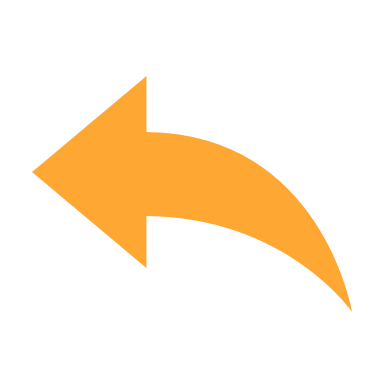 NAV ringer tilbake
Team Digisos
Virtuelle assistenter
Språkutfordringer (Tolk)
Chatbot
Arbeidsplassen.no
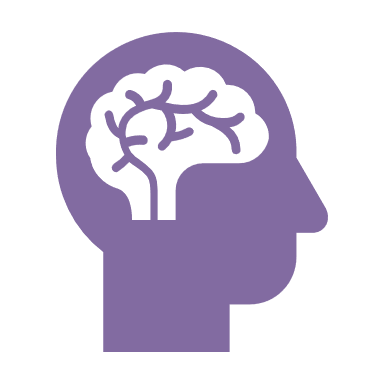 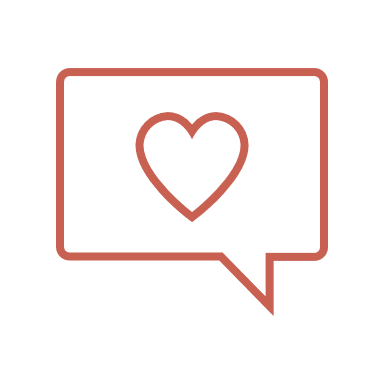 Hanne Kristin Lorentsen
AvdelingsdirektørNAV Kontaktsenter Troms og Finnmark Å 99 53 22 03hanne.kristin.lorentsen@nav.no